Τελική Έκθεση: Πώς αποτυπώνεται η Αποτελεσματική Διαχείριση ενός Σχεδίου Κινητικότητας
Πέμπτη 22 Οκτωβρίου 2015, Εθνικό Ίδρυμα Ερευνών
Αλίκη Φιλανδριανού, Υπεύθυνη Οικονομικής & Διοικητικής Διαχείρισης Τομέας Ανώτατης Εκπαίδευσης
Κύκλος Ζωής ενός Σχεδίου Κινητικότητας
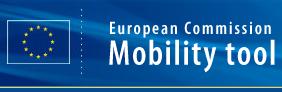 Υποβολή Τελικής Έκθεσης
Εξαρτάται από τη διάρκεια της Σύμβασης
16 μηνη Σύμβαση 01/06/2014-30/09/2015
 
24 μηνη Σύμβαση 01/06/2015-31/05/2016
Υποβολή έως 29 Νοεμβρίου 2015
Υποβολή 30 Ιουλίου 2016
Το Ίδρυμα βεβαιώνει μέσω του “Declaration of Honor” ότι οι πληροφορίες που περιλαμβάνονται στην Τελική Έκθεση είναι:
Πλήρεις
Αξιόπιστες
Αληθείς
Η Τελική Έκθεση υποδηλώνει την ολοκλήρωση του σχεδίου κινητικότητας και καθορίζει το τελικό ποσό της επιχορήγησης που δικαιούται το Ίδρυμα
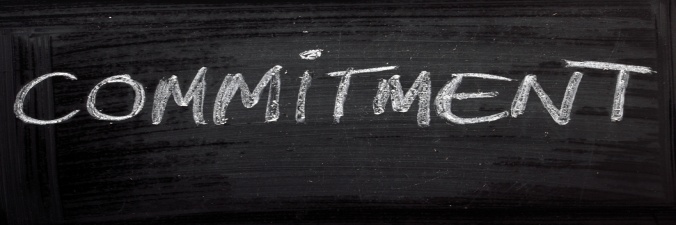 Υποβολή Τελικής Έκθεσης μόνο ηλεκτρονικά!
Η Τελική Έκθεση σε βήματα:
Σημεία ελέγχου Τελικής Έκθεσης
Τελική Βαθμολογία 
max 100 βαθμοί
Υποβολή Τελικής Έκθεσης στο Mobility Tool
Ποιότητα Υλοποίησης σχεδίου - Ποιοτικοί Στόχοι
1. Το σχέδιο υλοποιείται σε συμμόρφωση με τις αρχές του Χάρτη Erasmus-Ποιότητα υλοποίησης του έργου (30 βαθμοί)
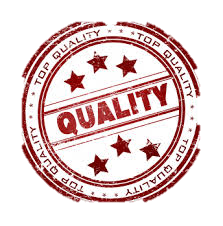 30 βαθμοί
Ποιοτικοί Στόχοι
Όσον αφορά την καταβολή της επιχορήγησης (έγκαιρη καταβολή επιχορήγησης)
Βαθμό ικανοποίησης για τη συνολική εμπειρία κινητικότητας
Αντίκτυπος και Διάδοση Σχεδίου
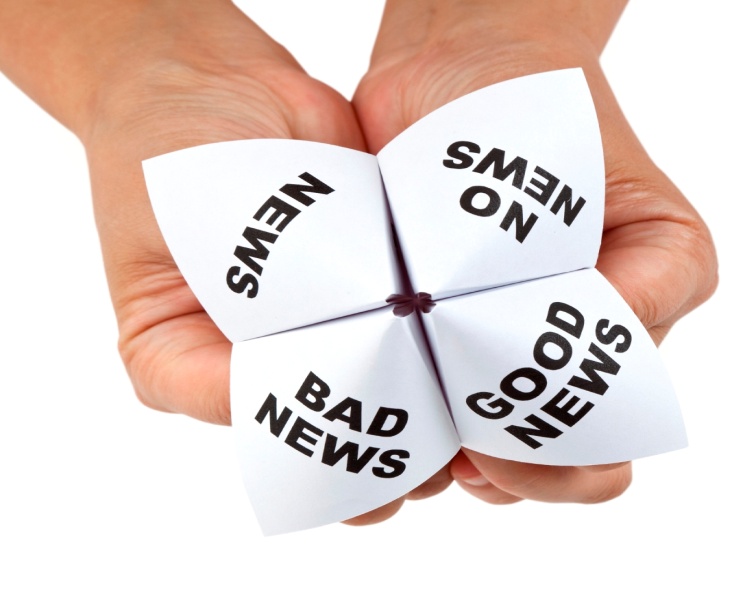 Μείωση ποσού με βάση τη Συνολική βαθμολογία
Μείωση ποσού επιχορήγησης για την κάλυψη οργανωτικών δαπανών ως εξής:
25% εάν η βαθμολογίες κυμαίνονται μεταξύ 41 και 50
50% εάν η βαθμολογίες κυμαίνονται μεταξύ 26 και 40
75% εάν οι βαθμολογίες κυμαίνονται μεταξύ 0 και 25

Εάν το ίδρυμα δεν υλοποιήσει το σχέδιο κινητικότητας ικανοποιητικά, η Εθνική Μονάδα δύναται να εισηγηθεί στην Ε.Ε. την ανάκληση του Χάρτη Erasmus που του έχει απονεμηθεί
Ευχαριστούμε για την προσοχή σας!
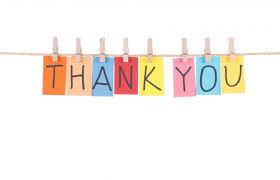 afilandrianou@iky.gr